Signal MC@2644 and 2646 ( MCTruth )
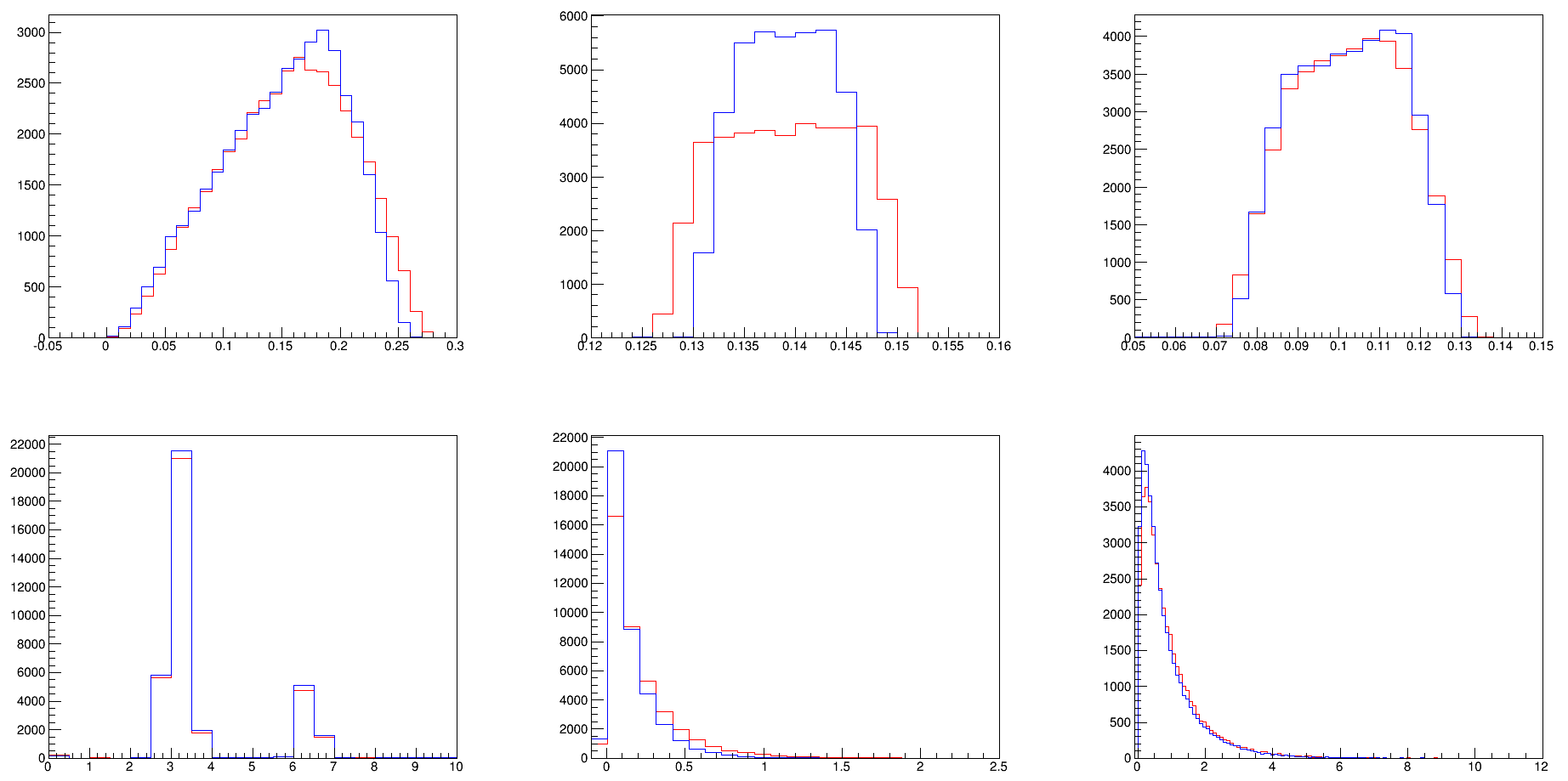 Event Selection(07)
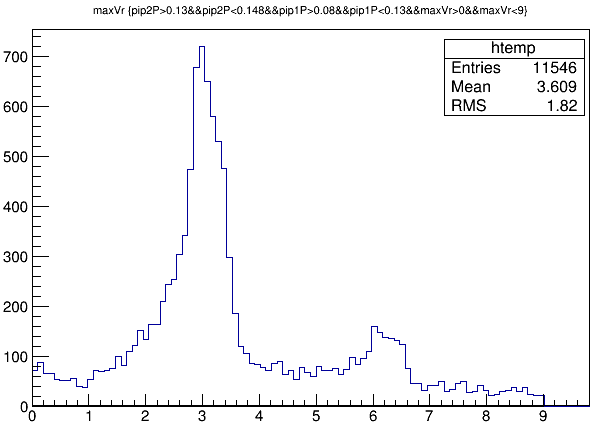 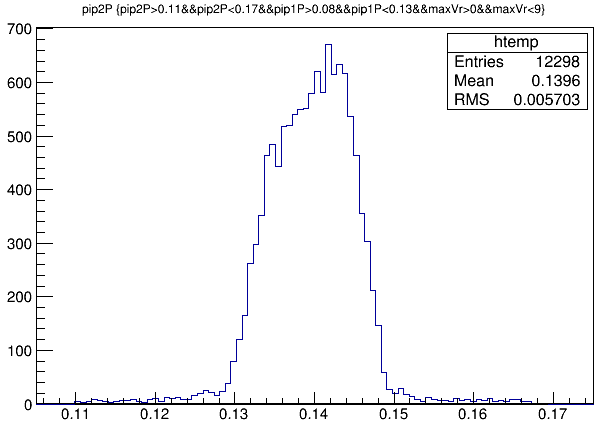 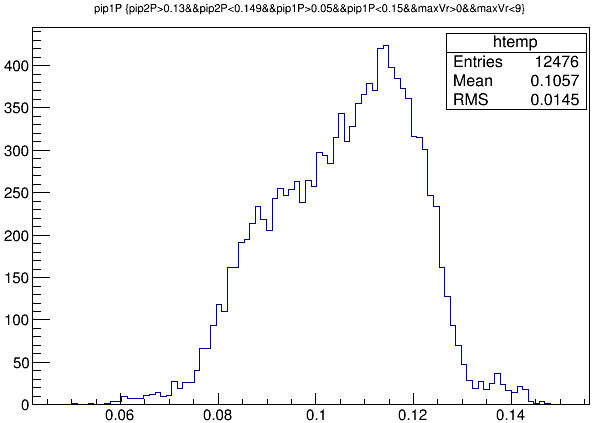 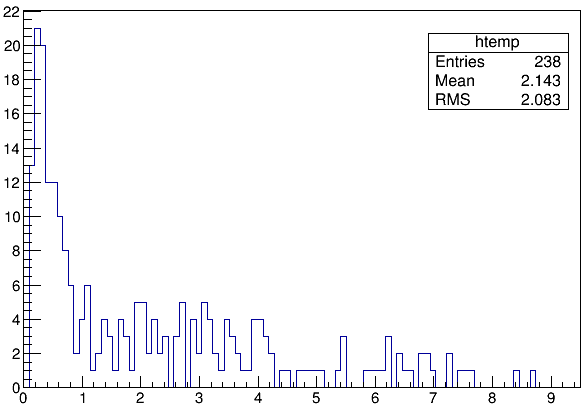 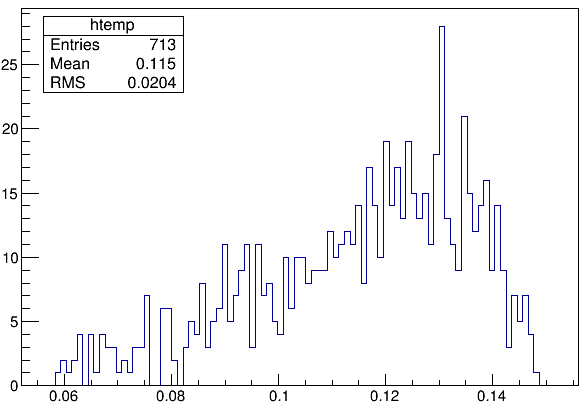 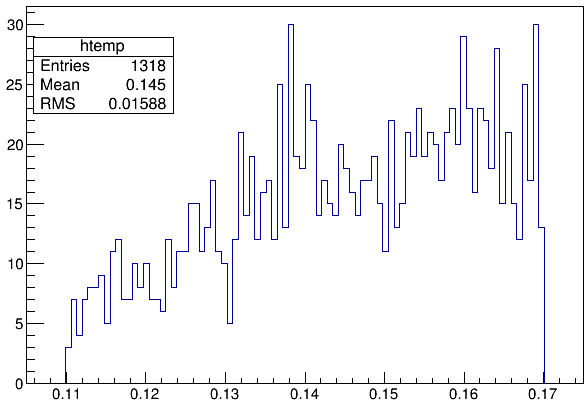 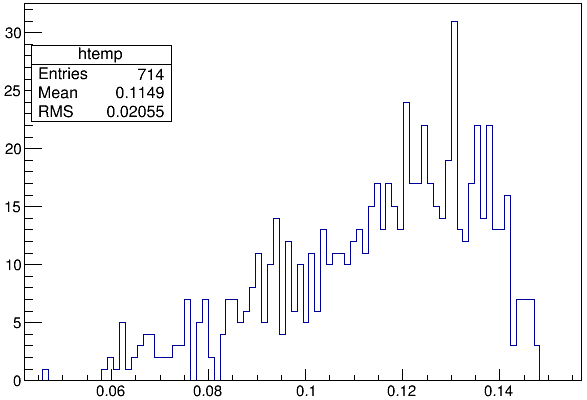 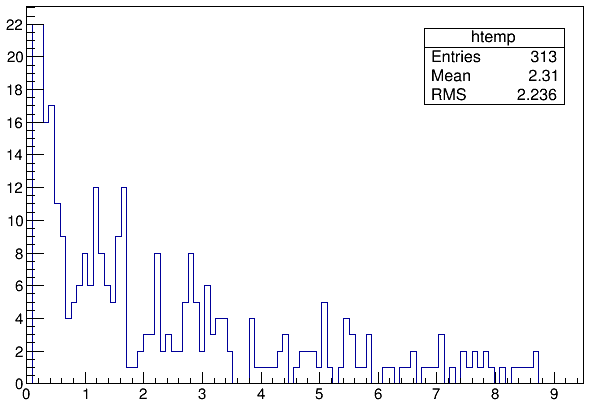 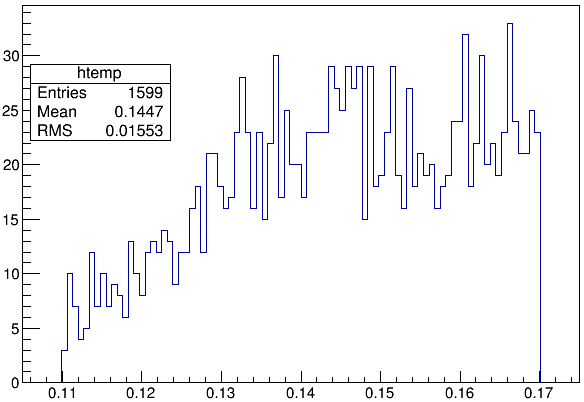 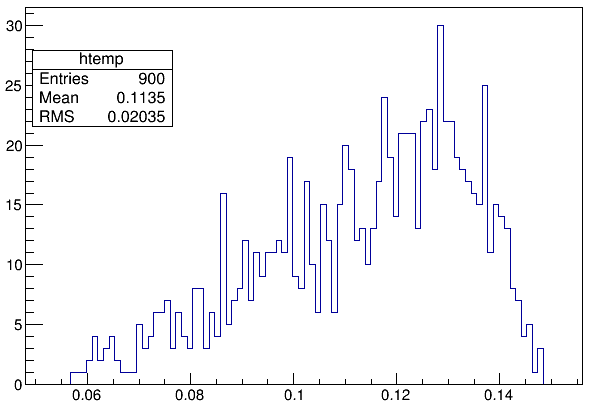 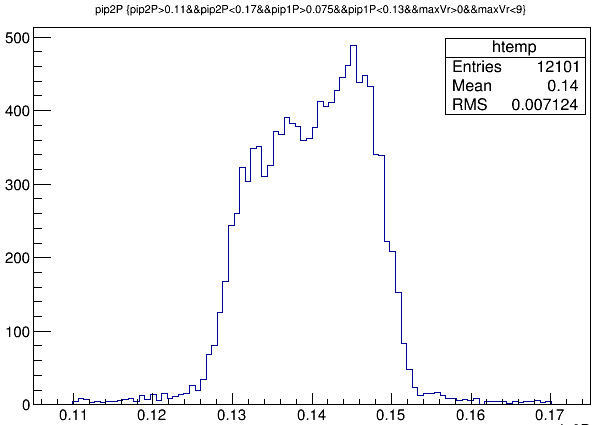 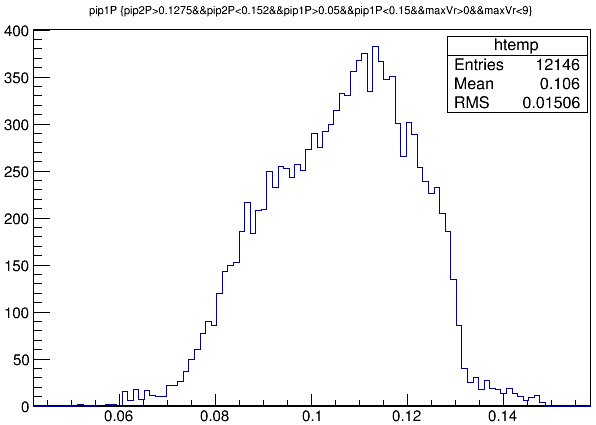 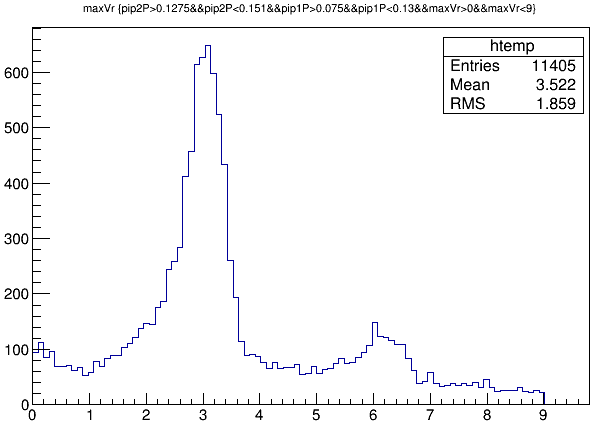 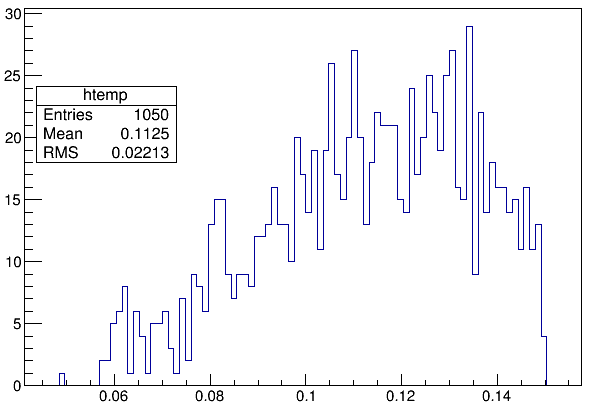 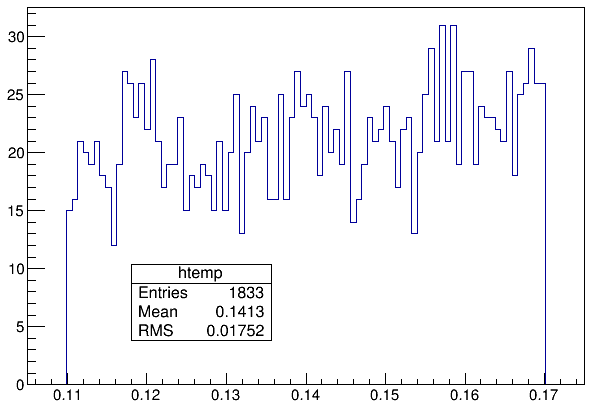 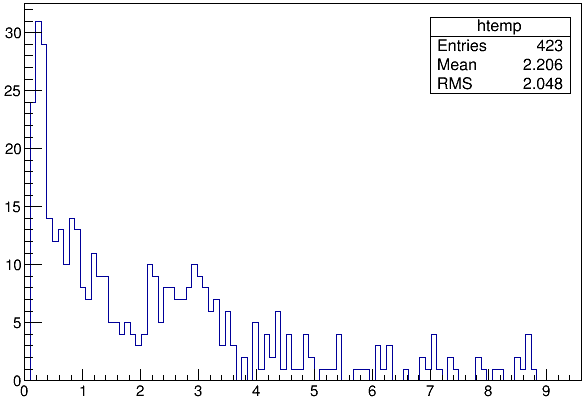 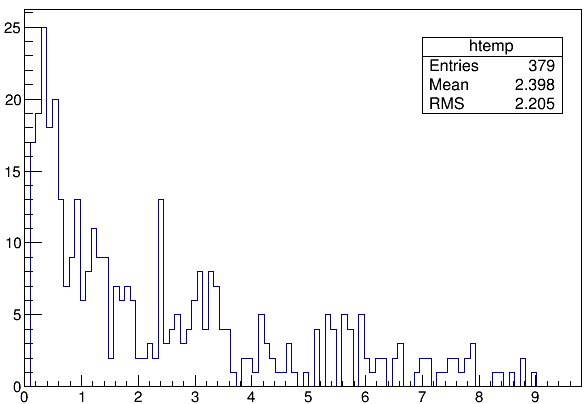 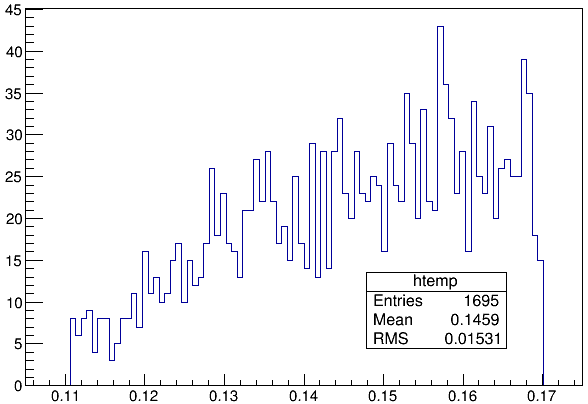 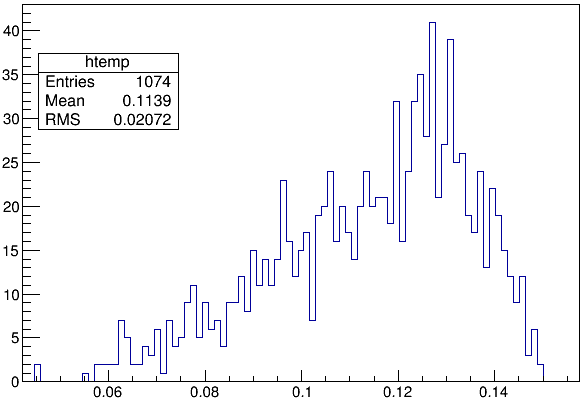 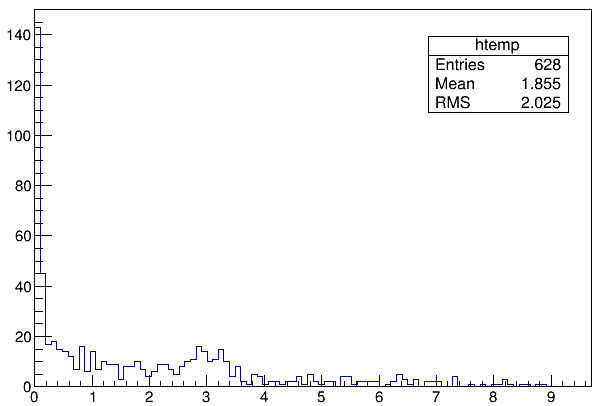 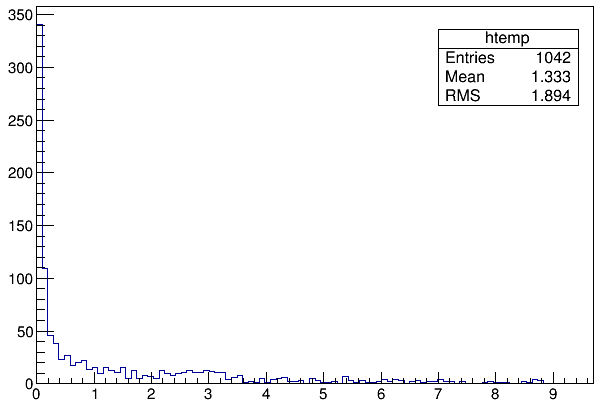 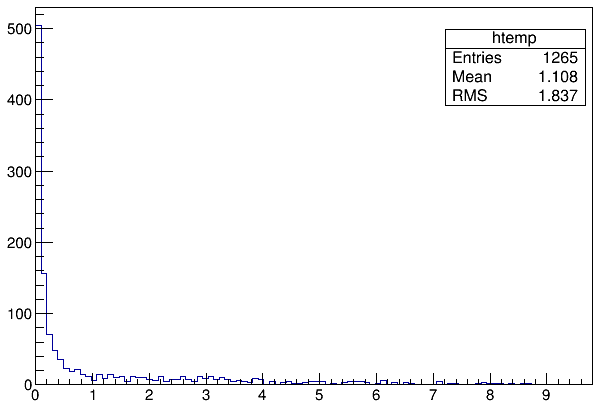 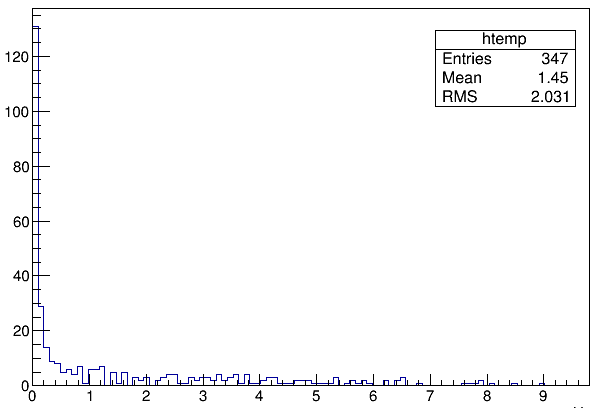 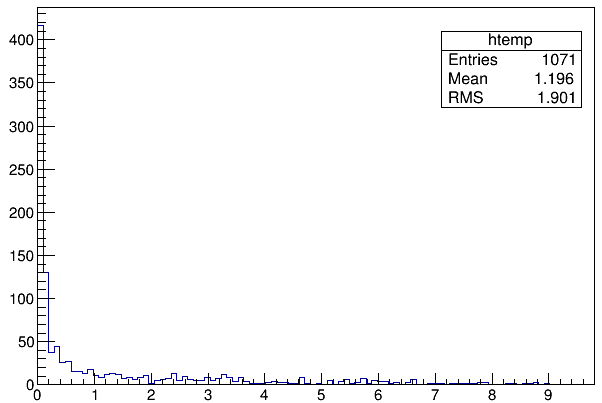 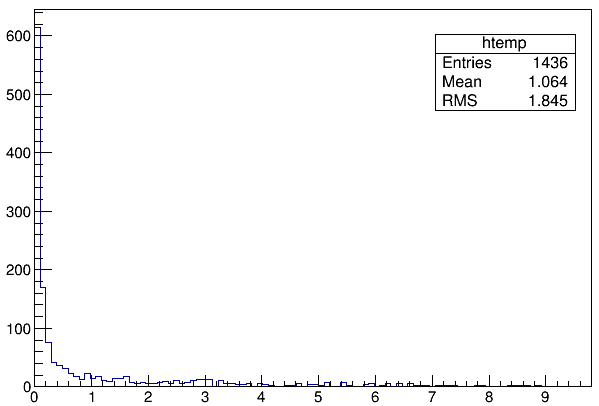 Event Selection(08)
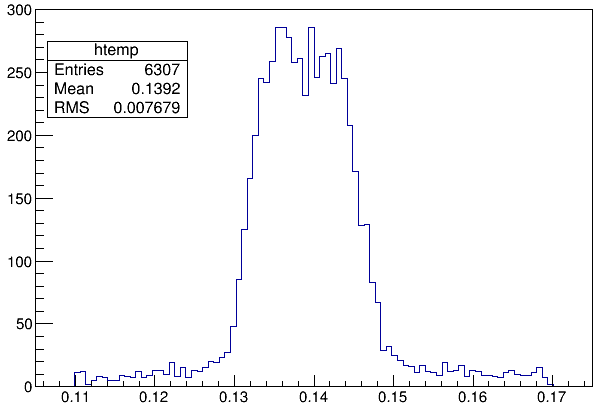 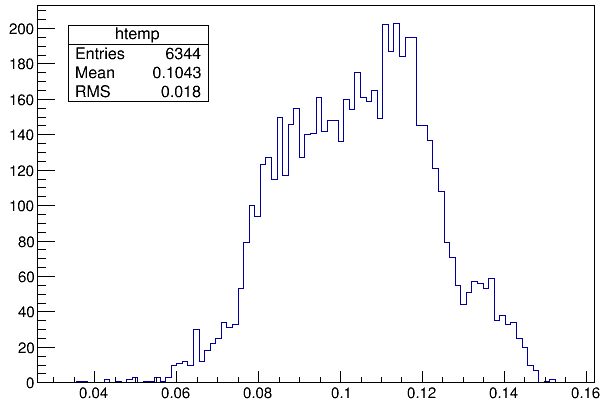 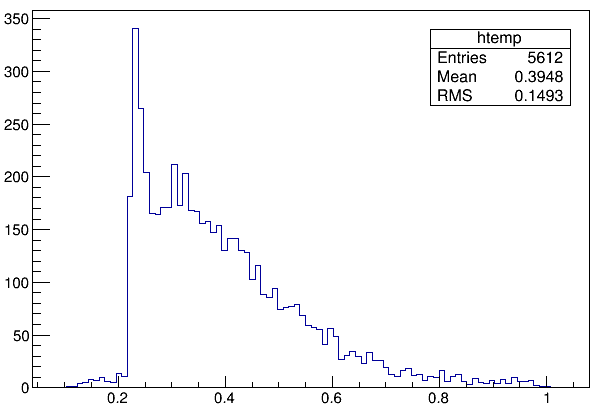 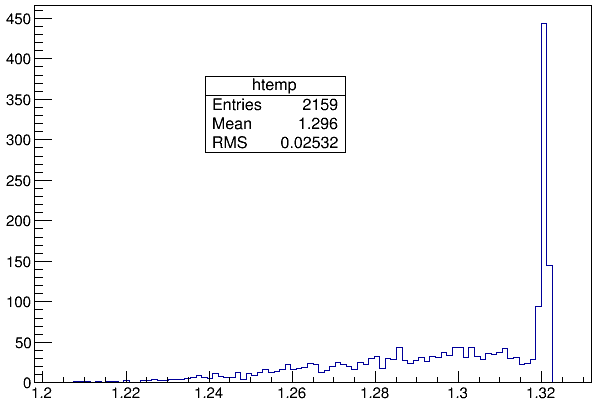 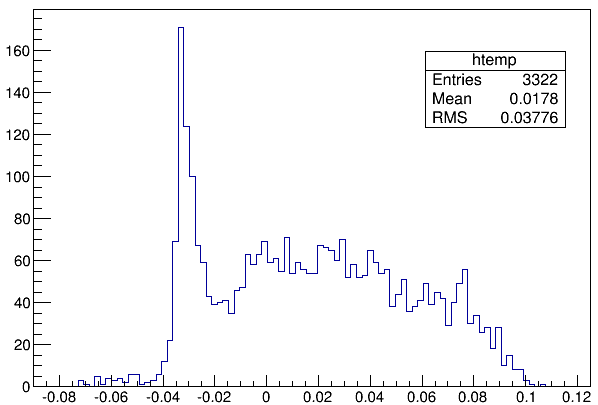 Event Selection(09)
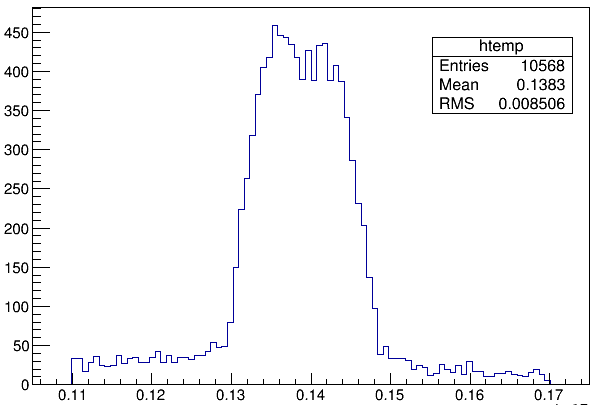 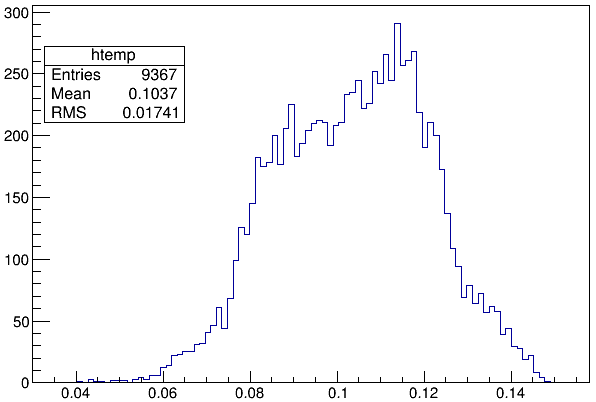 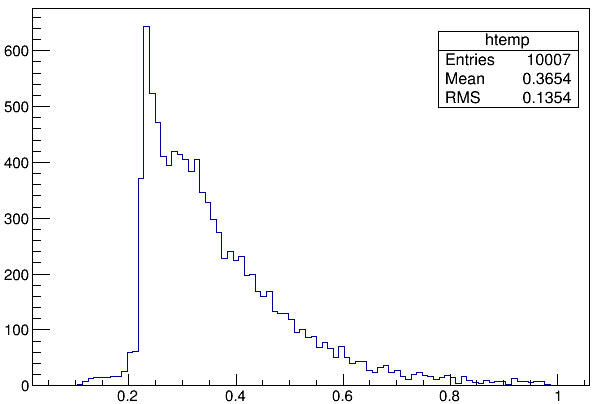 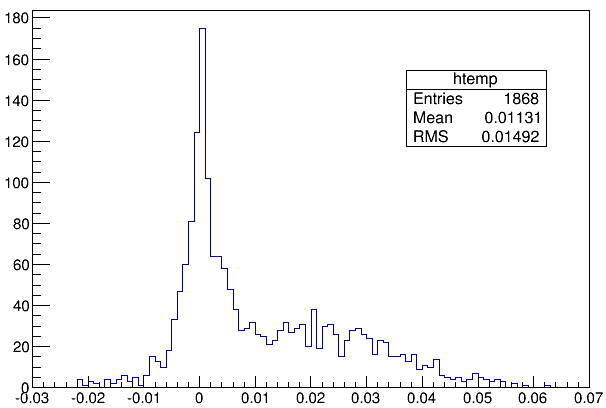 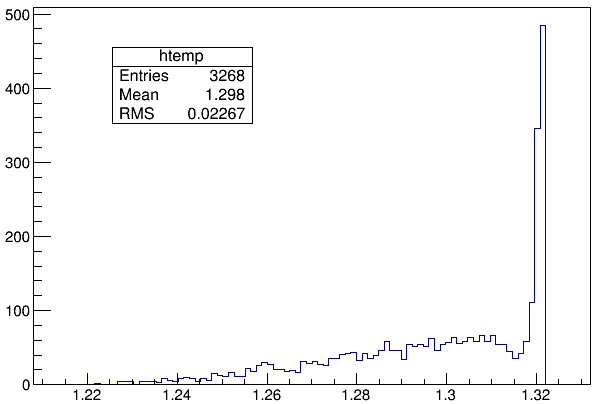 Event Selection(10)
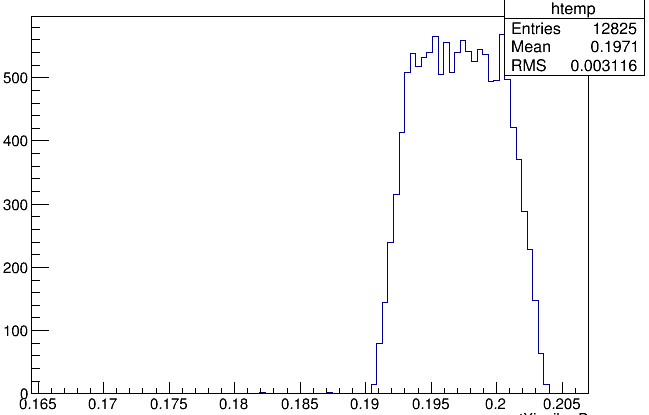 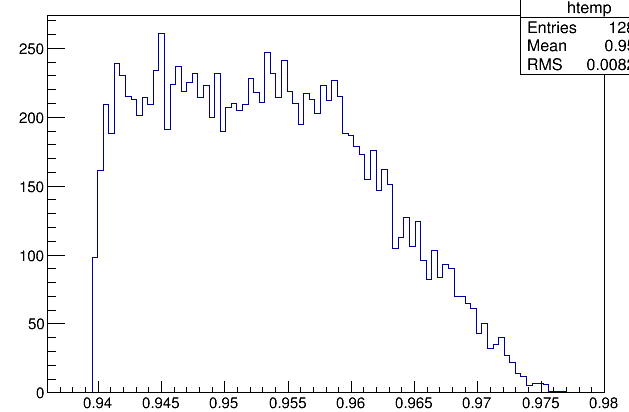 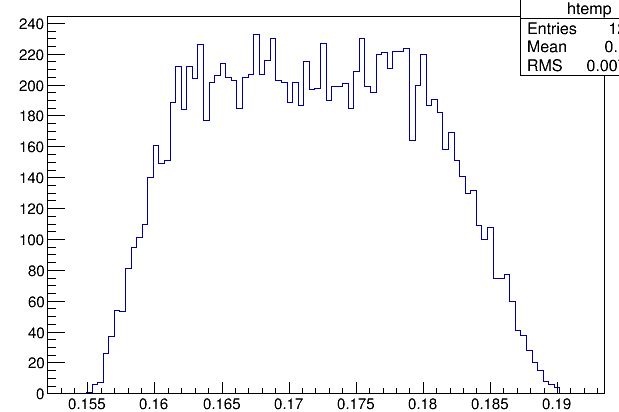 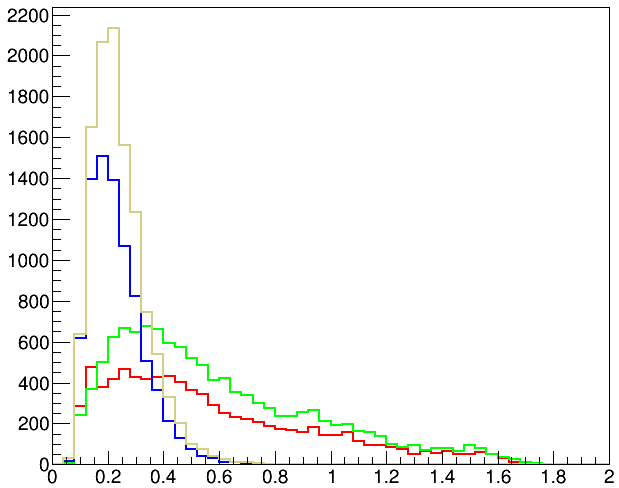 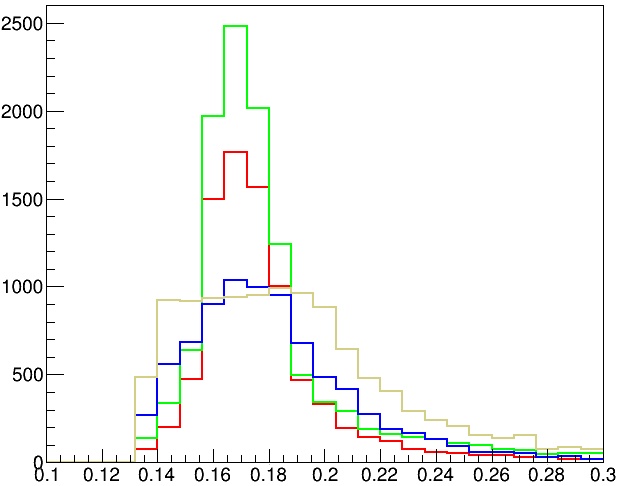 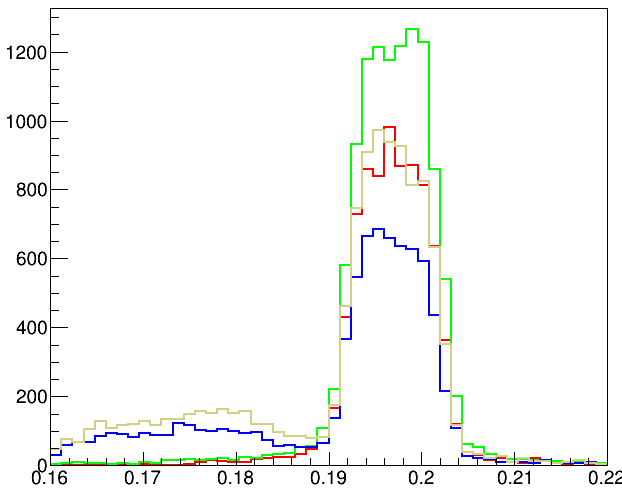 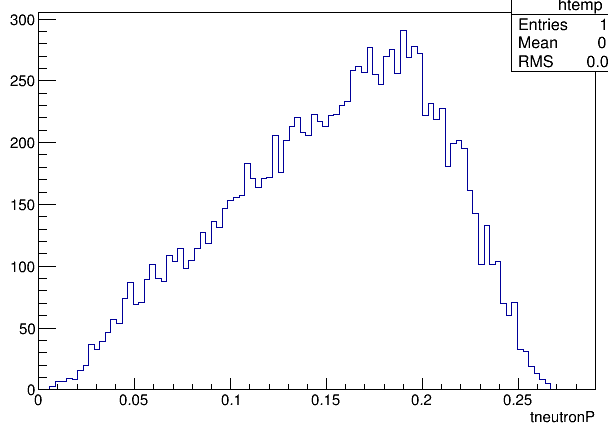 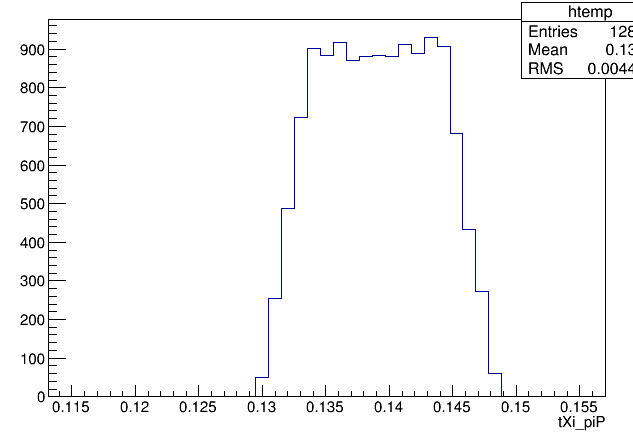 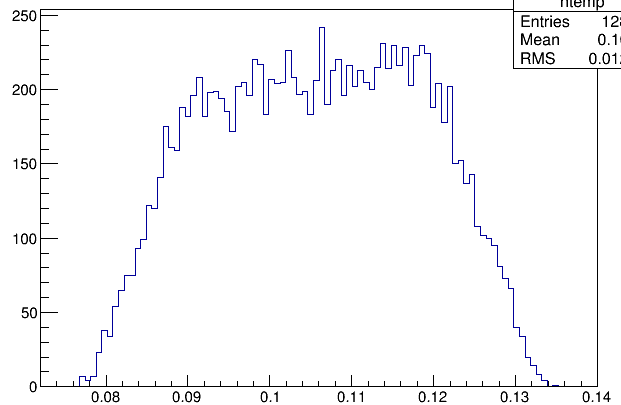 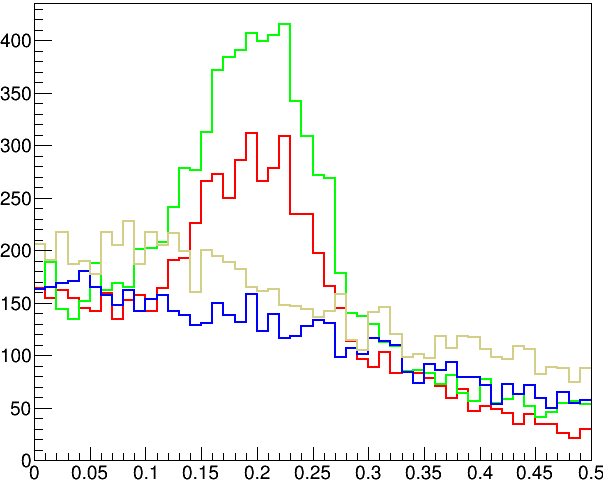 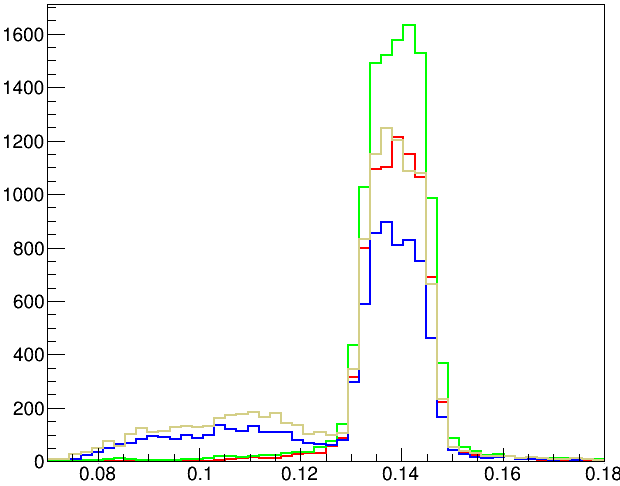 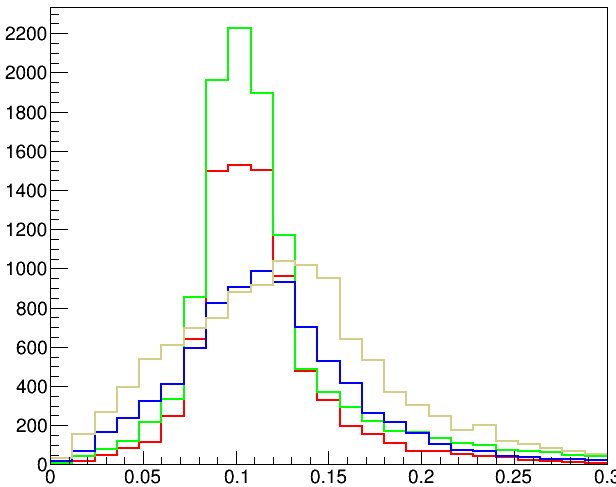 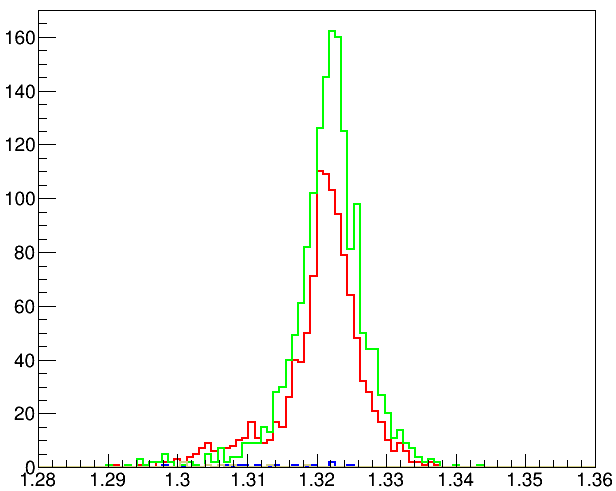